KANGASALAN RATSASTUSKOULU
               ”LAIDUNKUVIA”                Mari Lahtinen
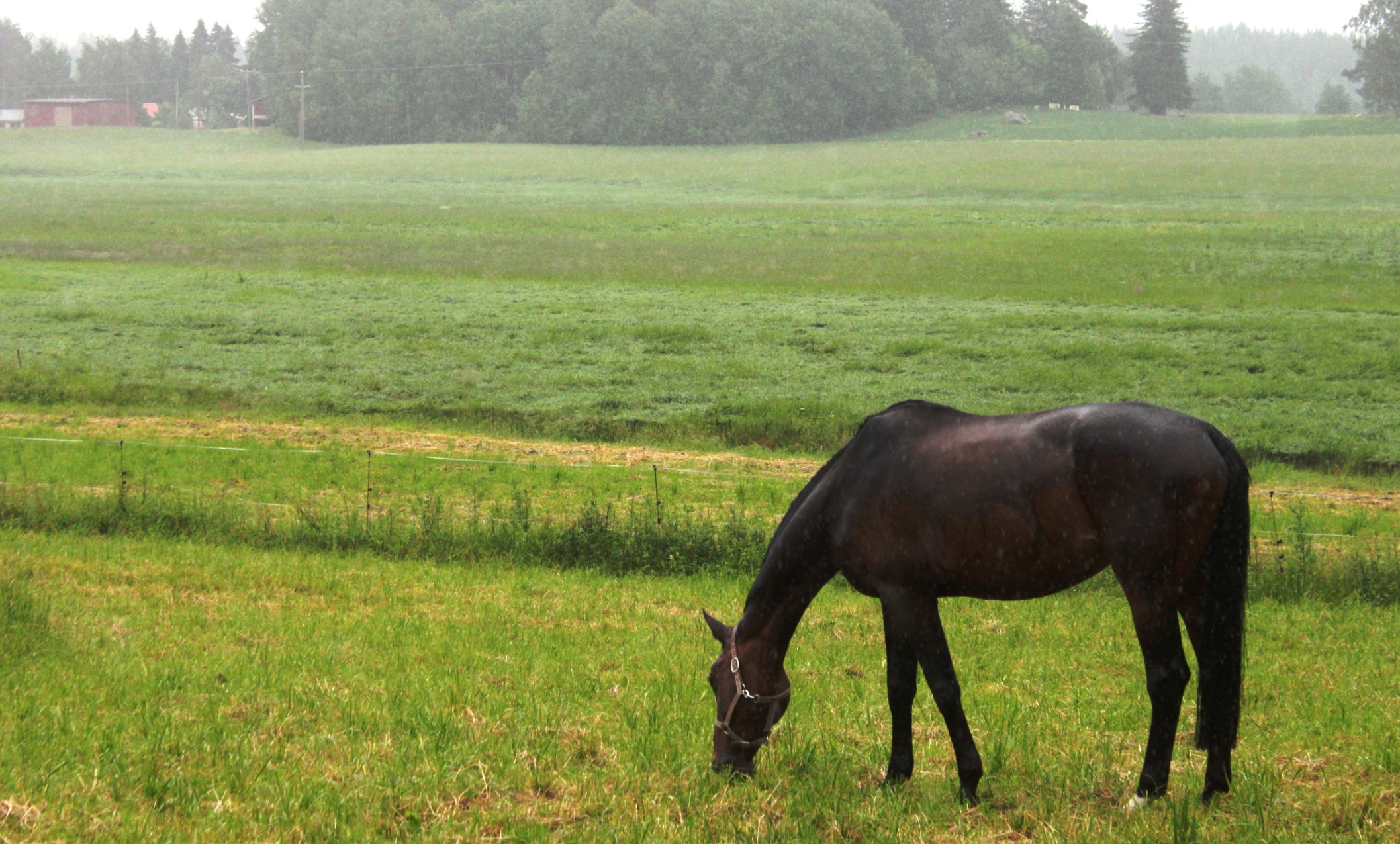 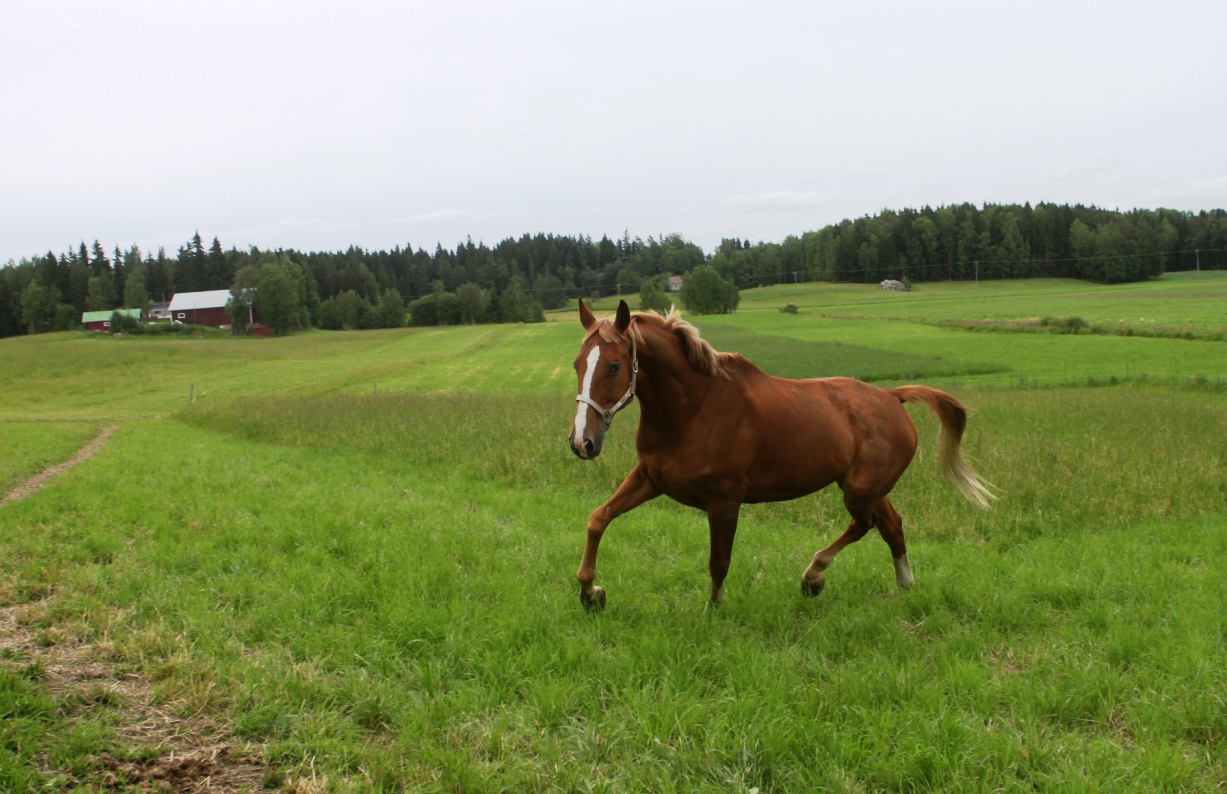 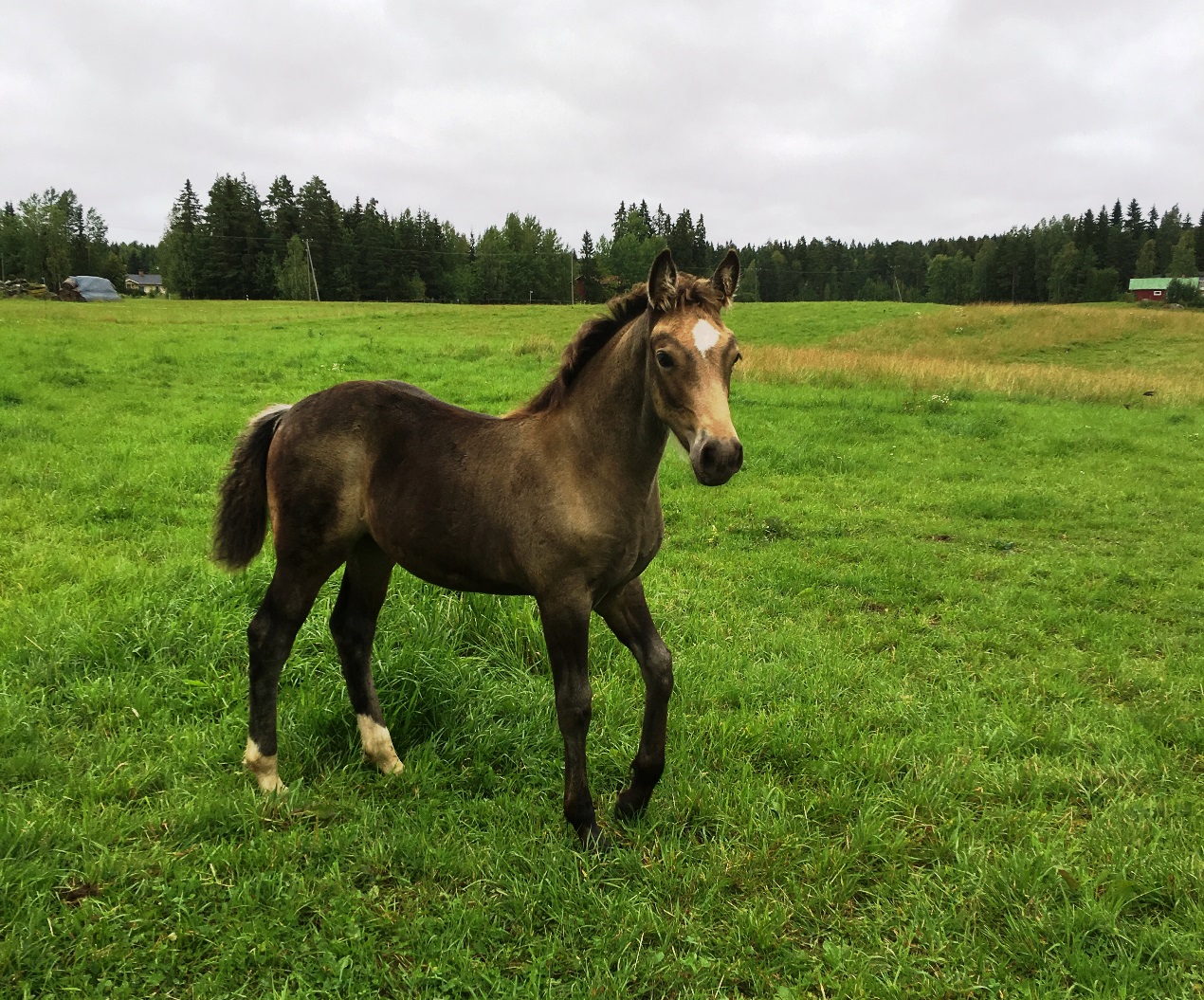 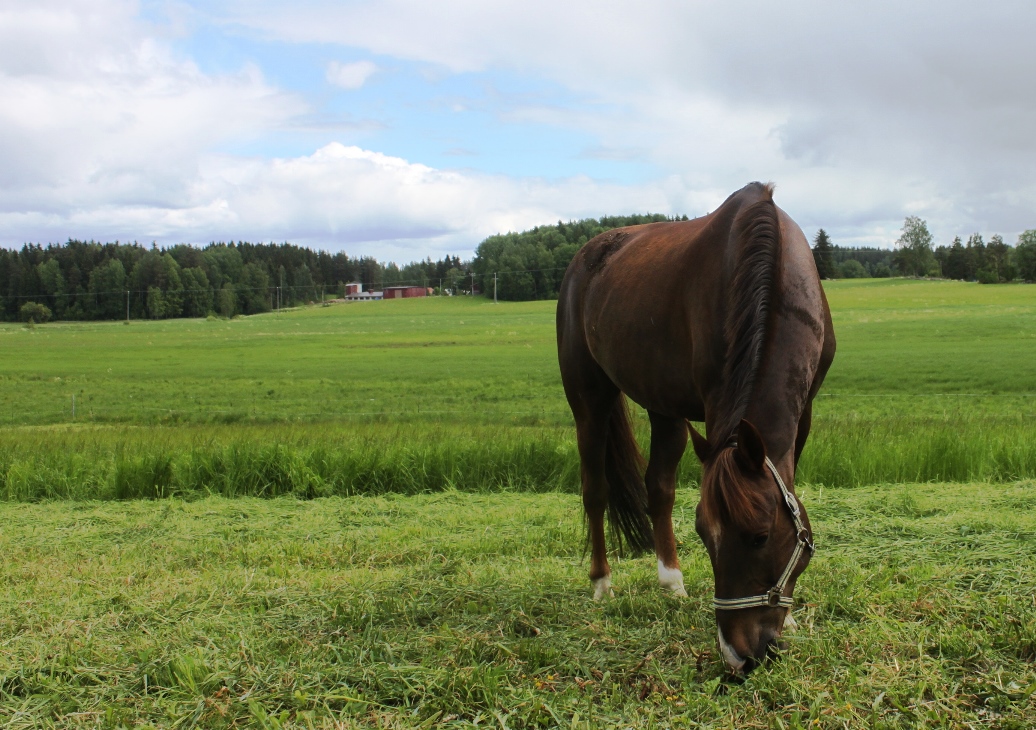 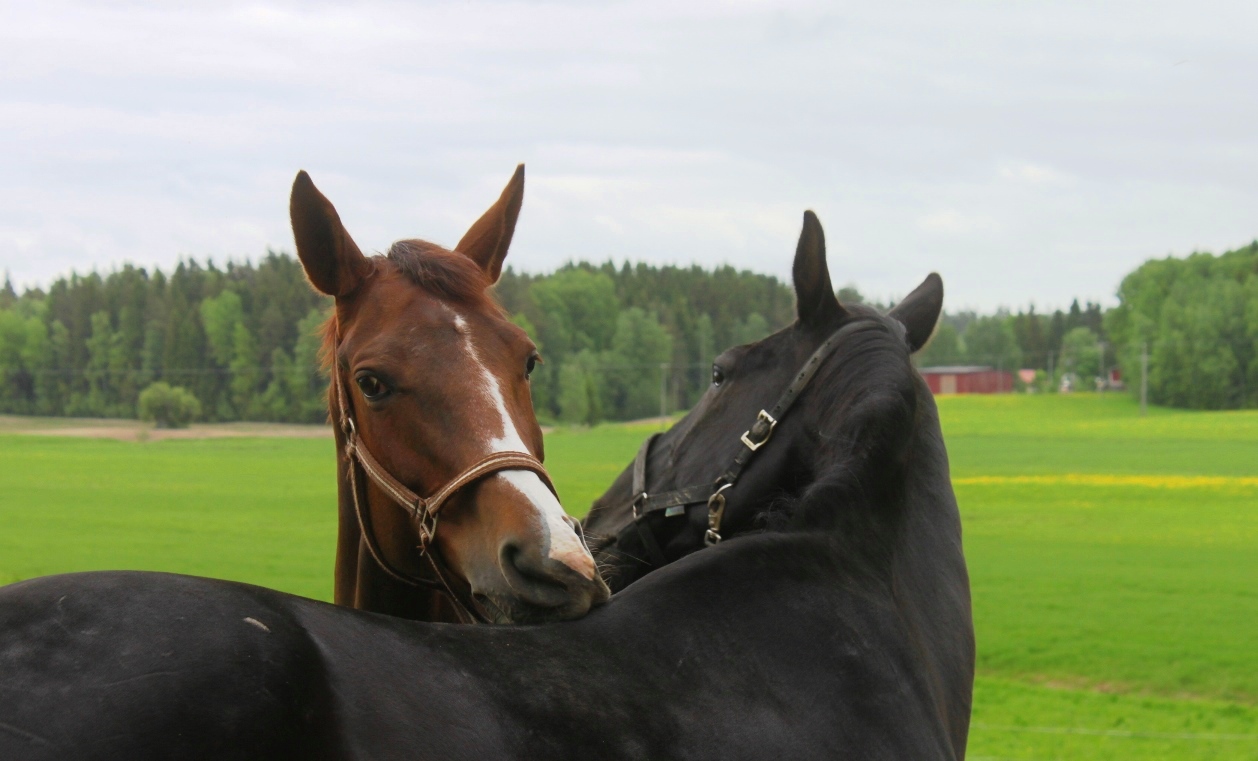 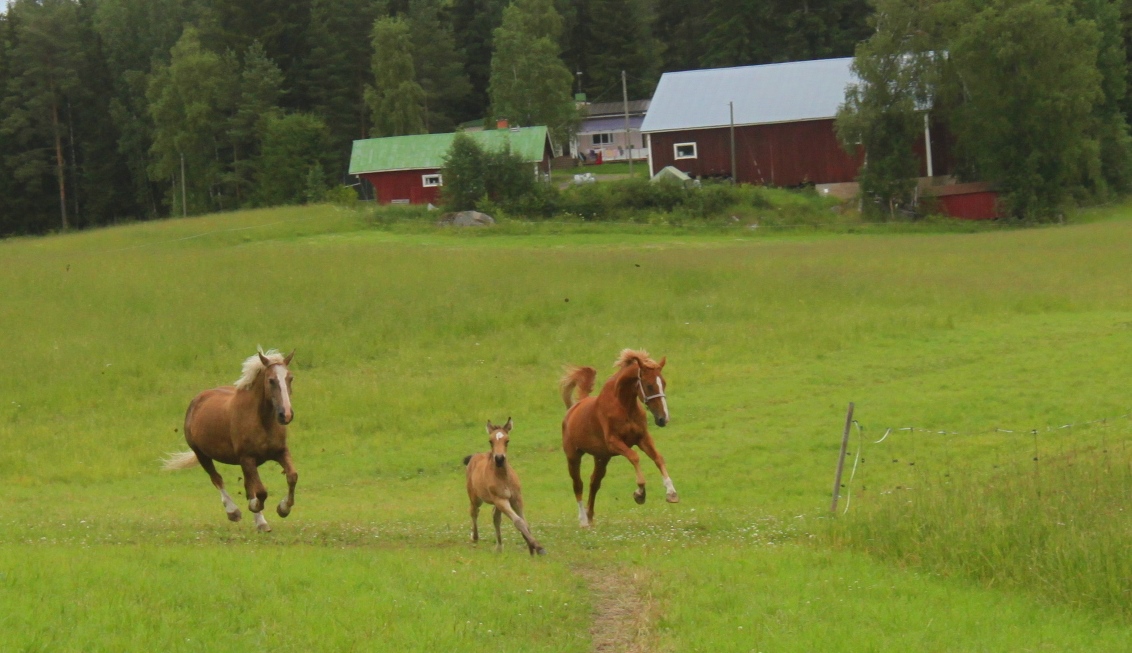 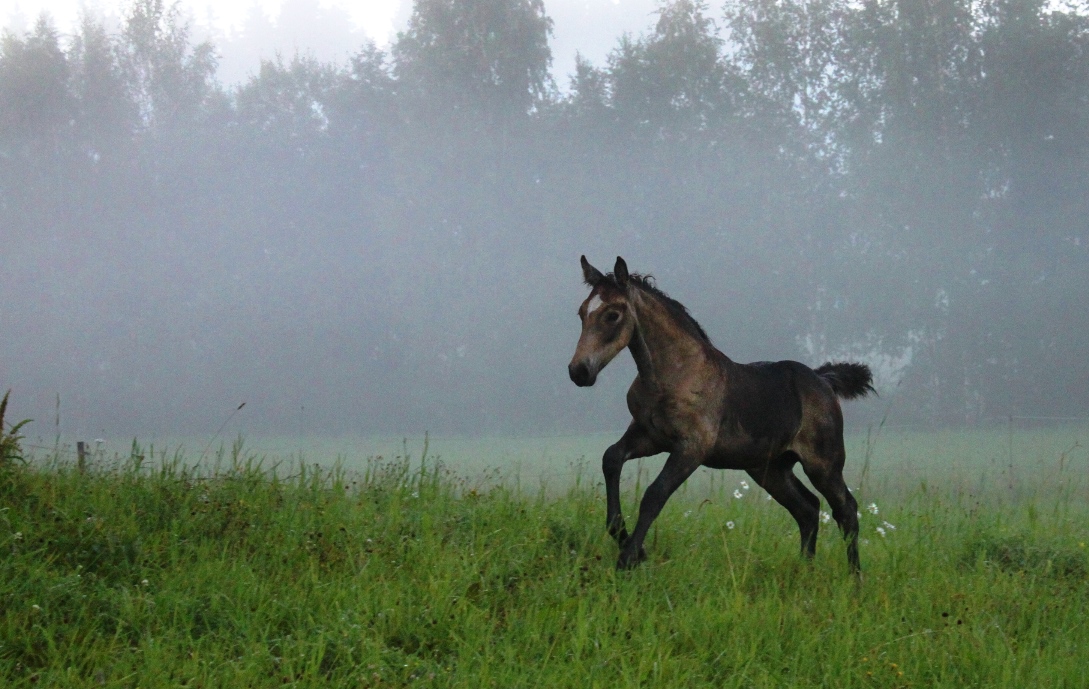 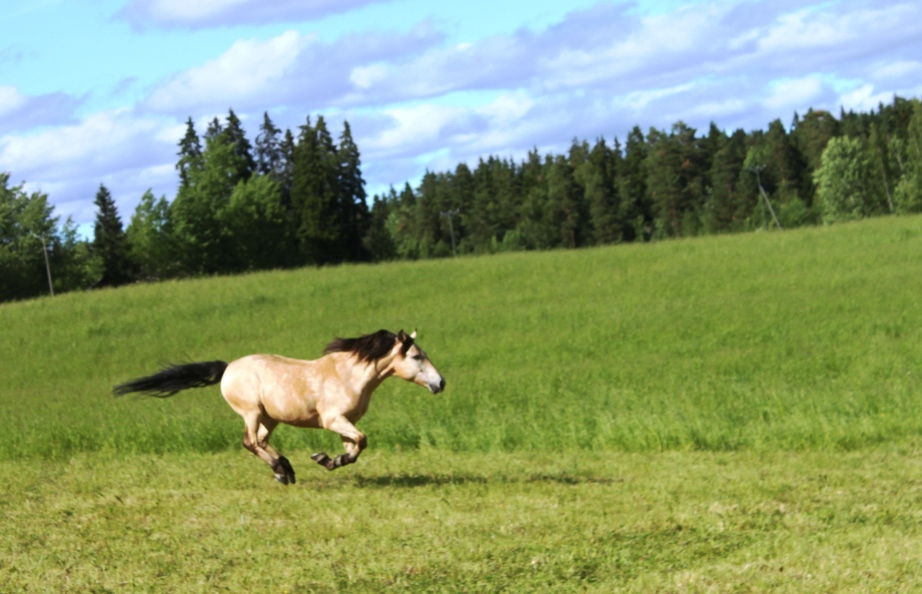 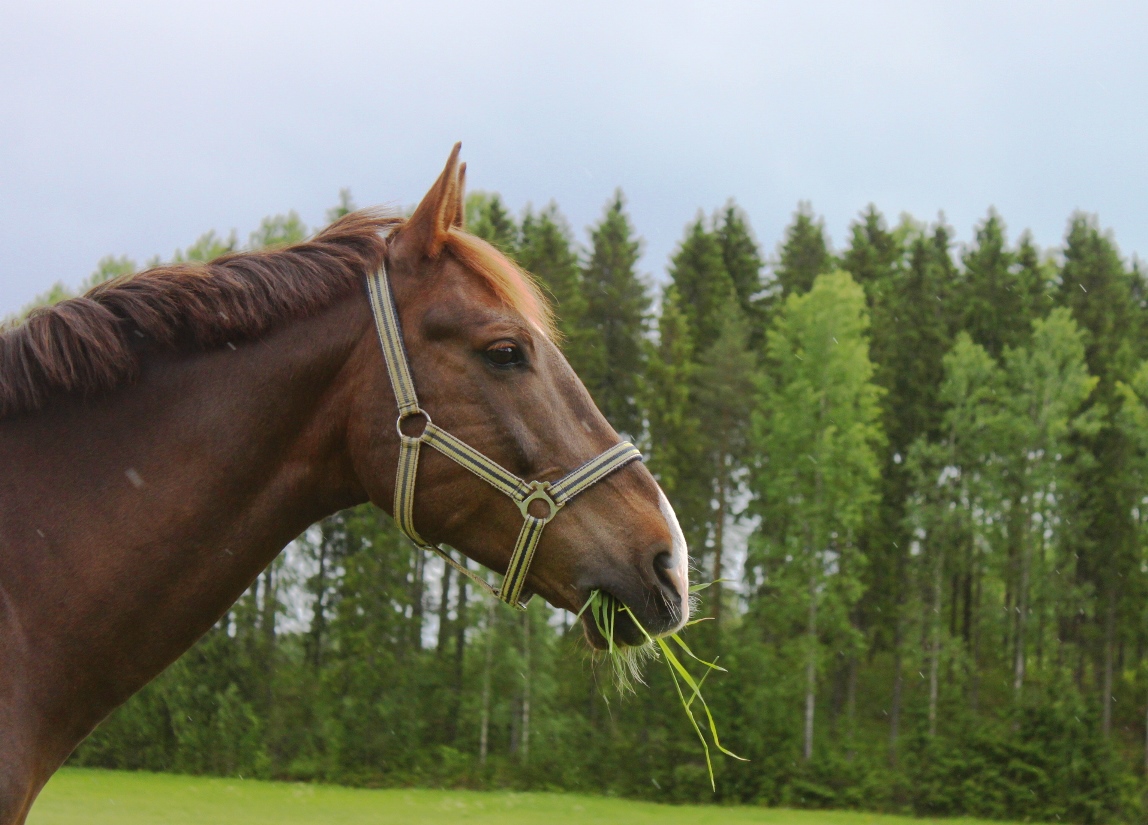 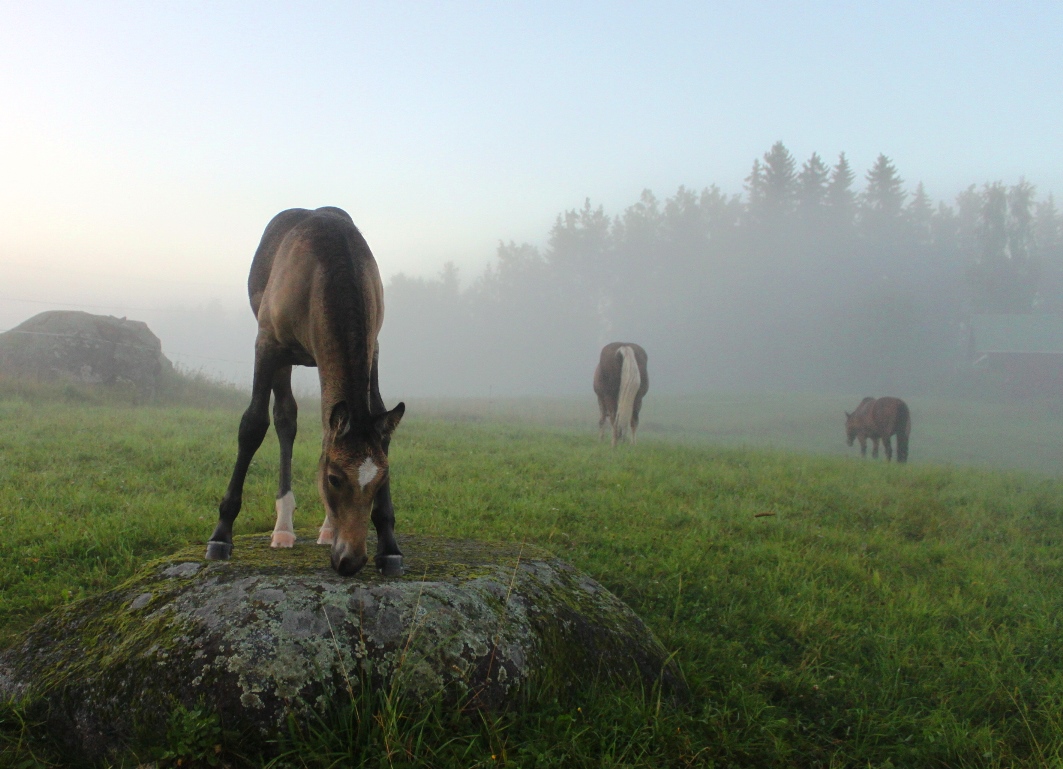 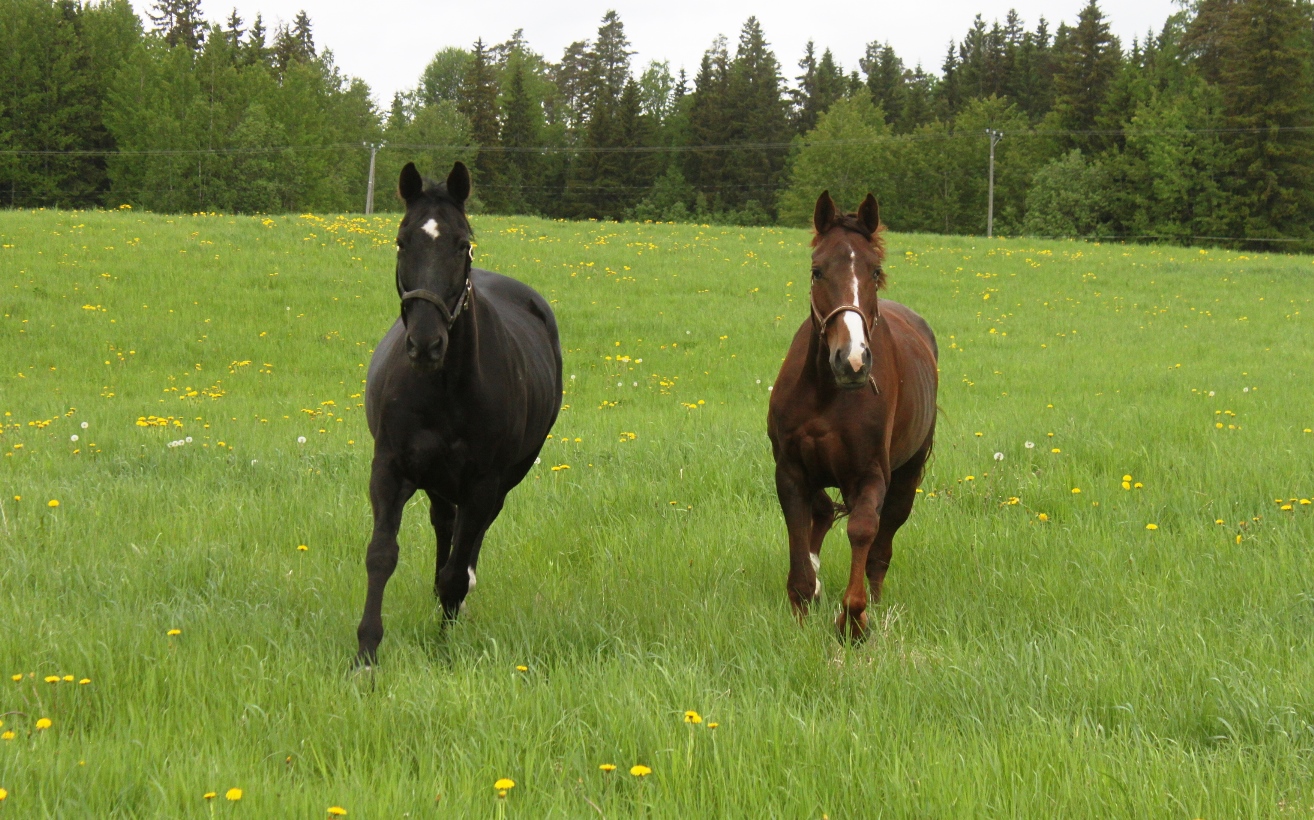 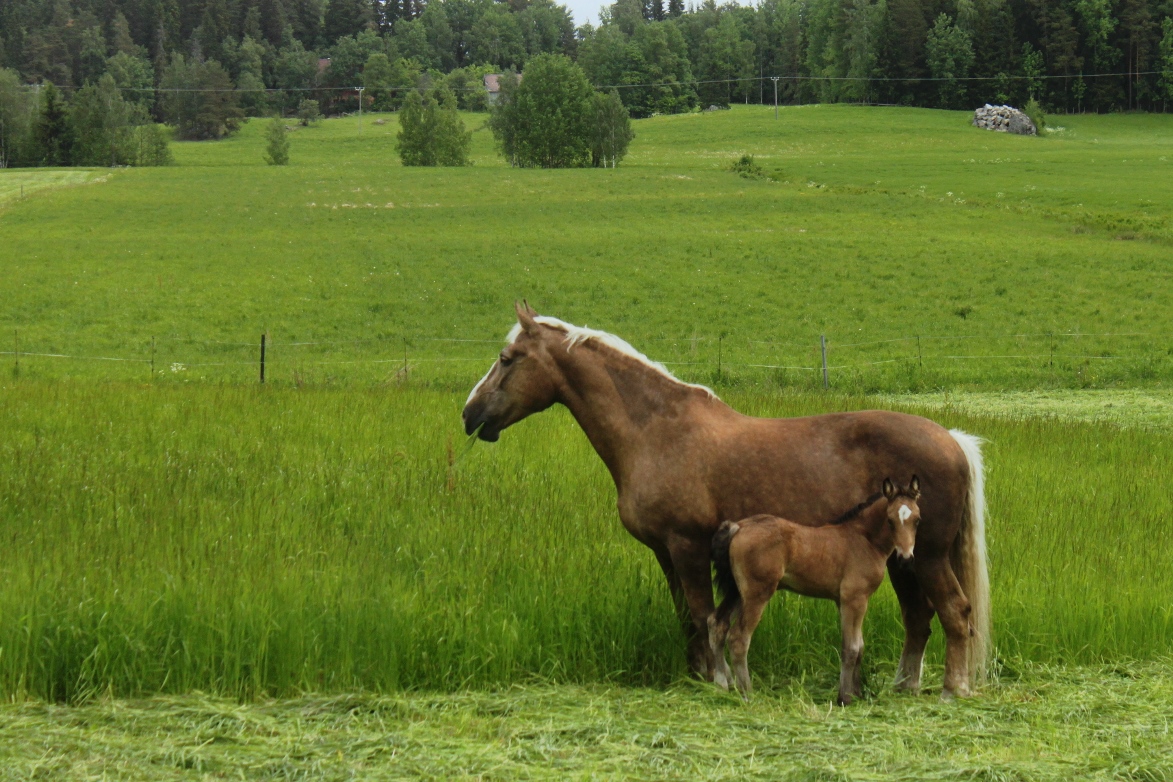 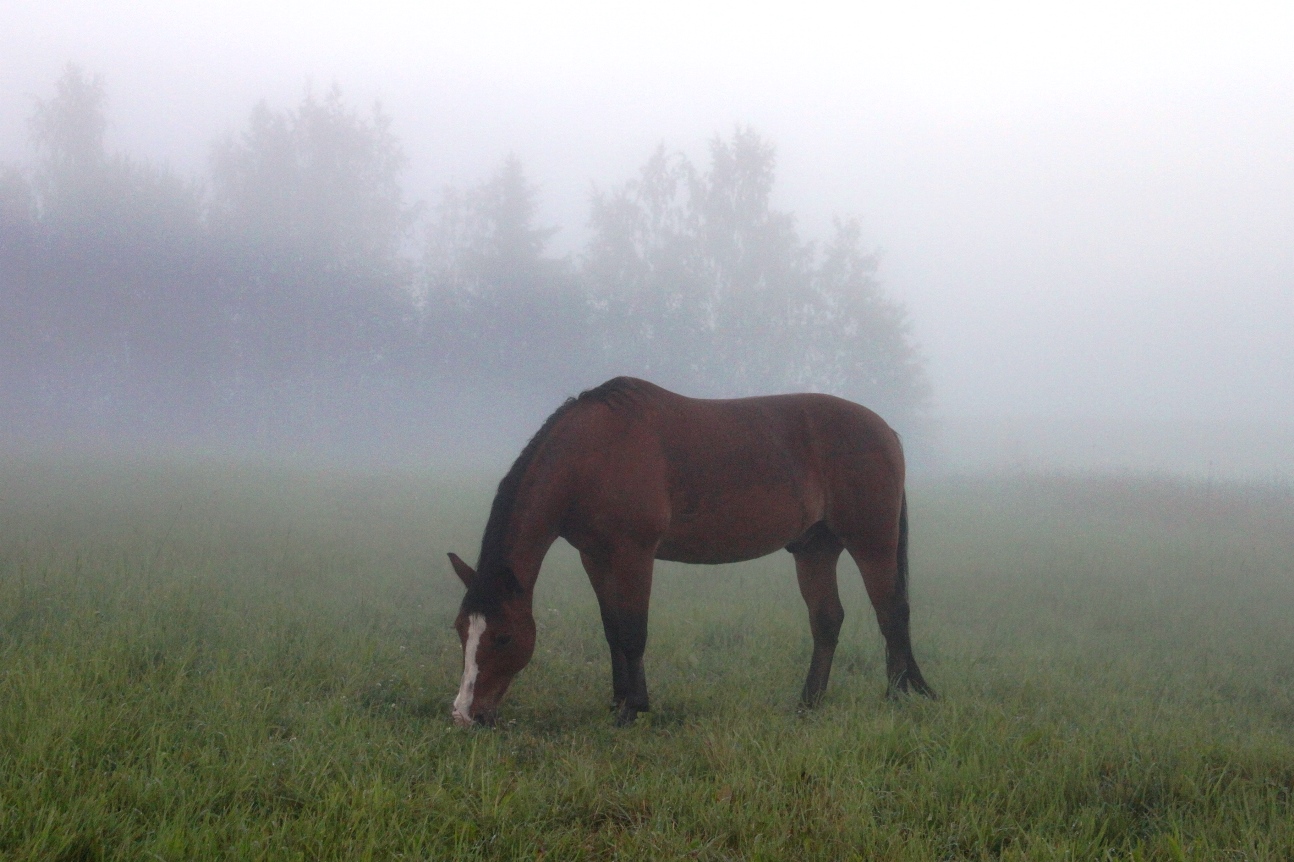 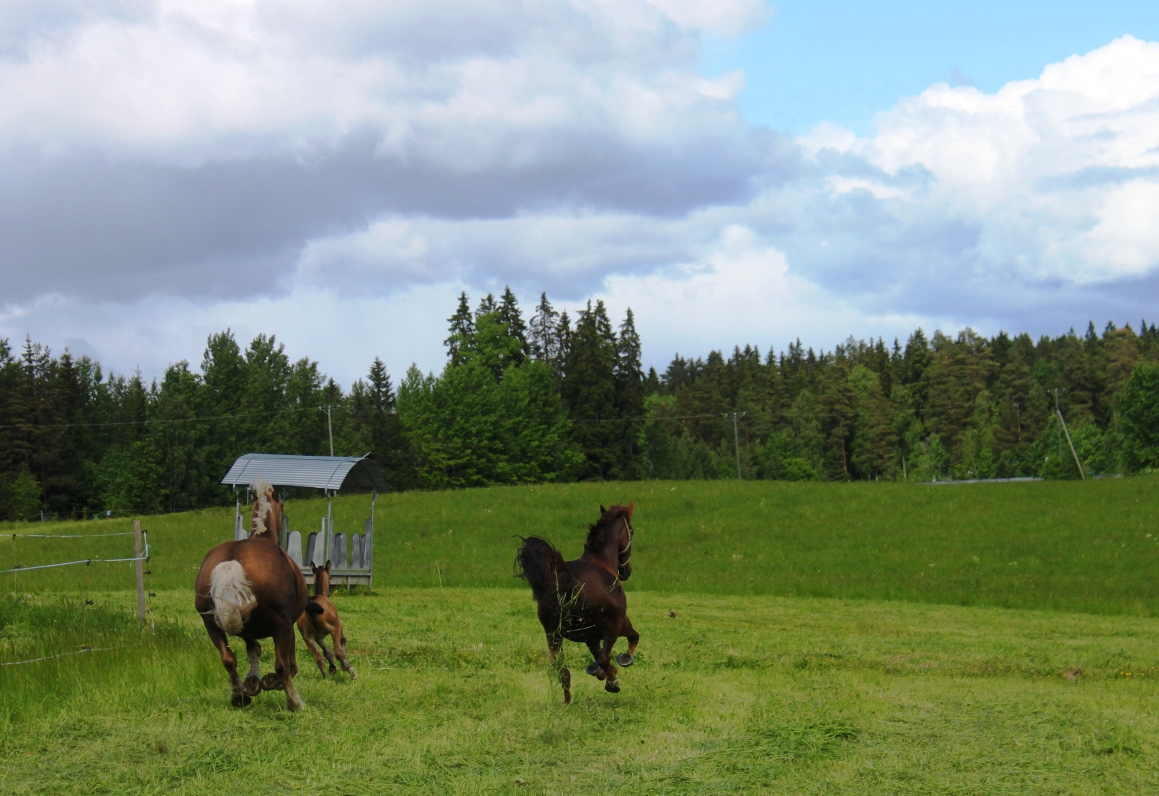 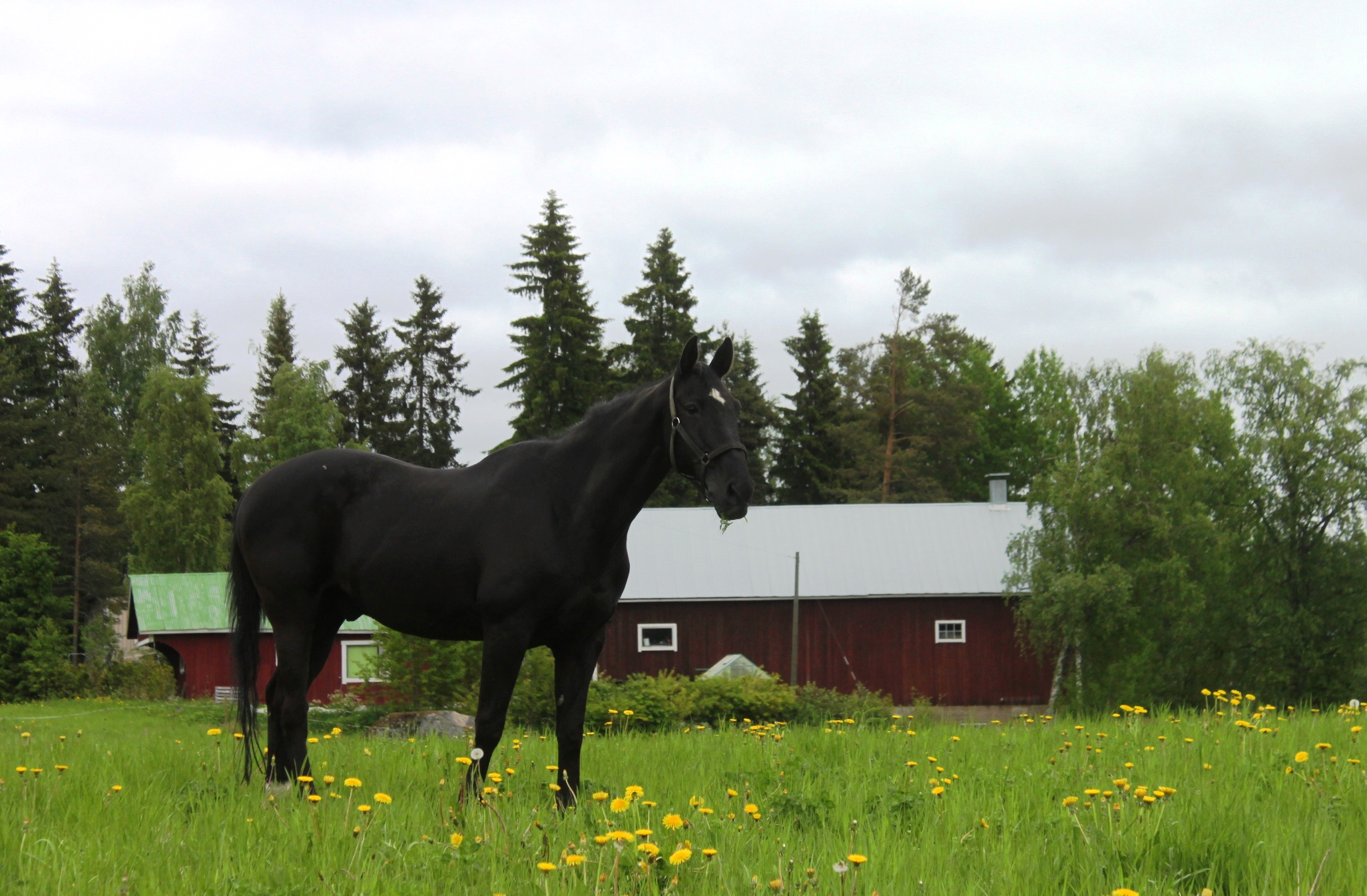 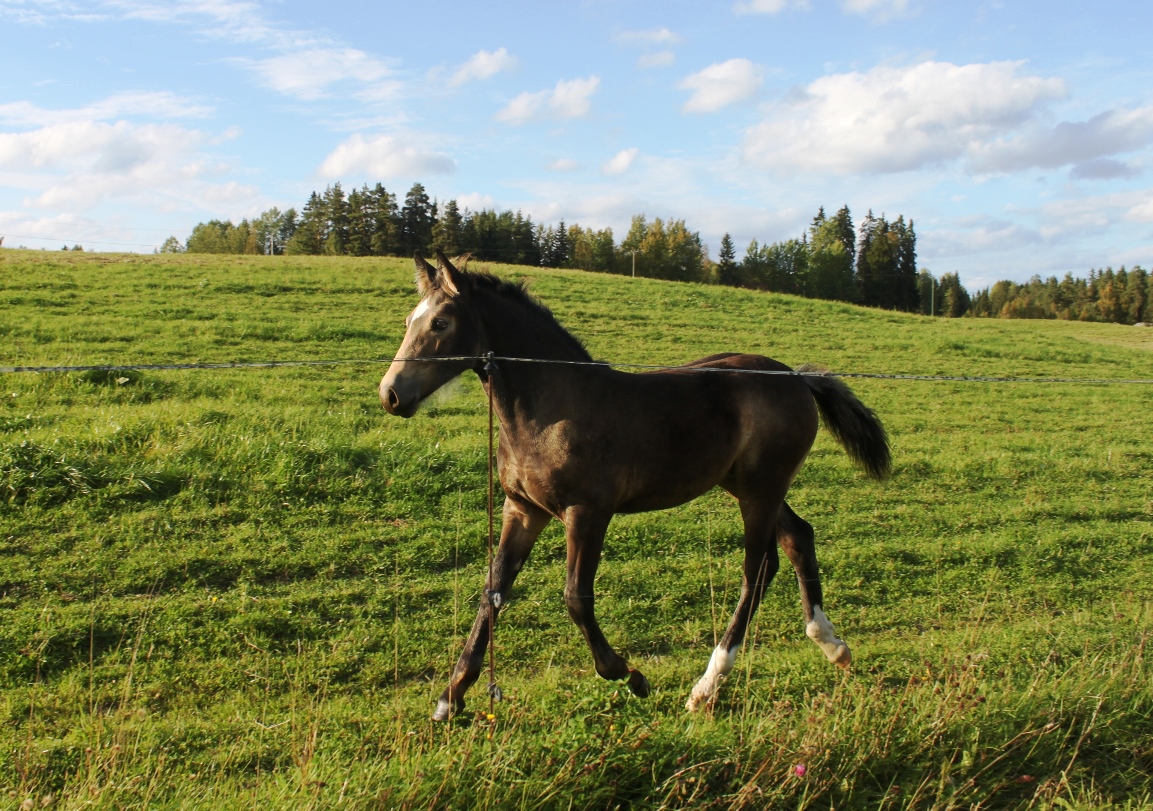 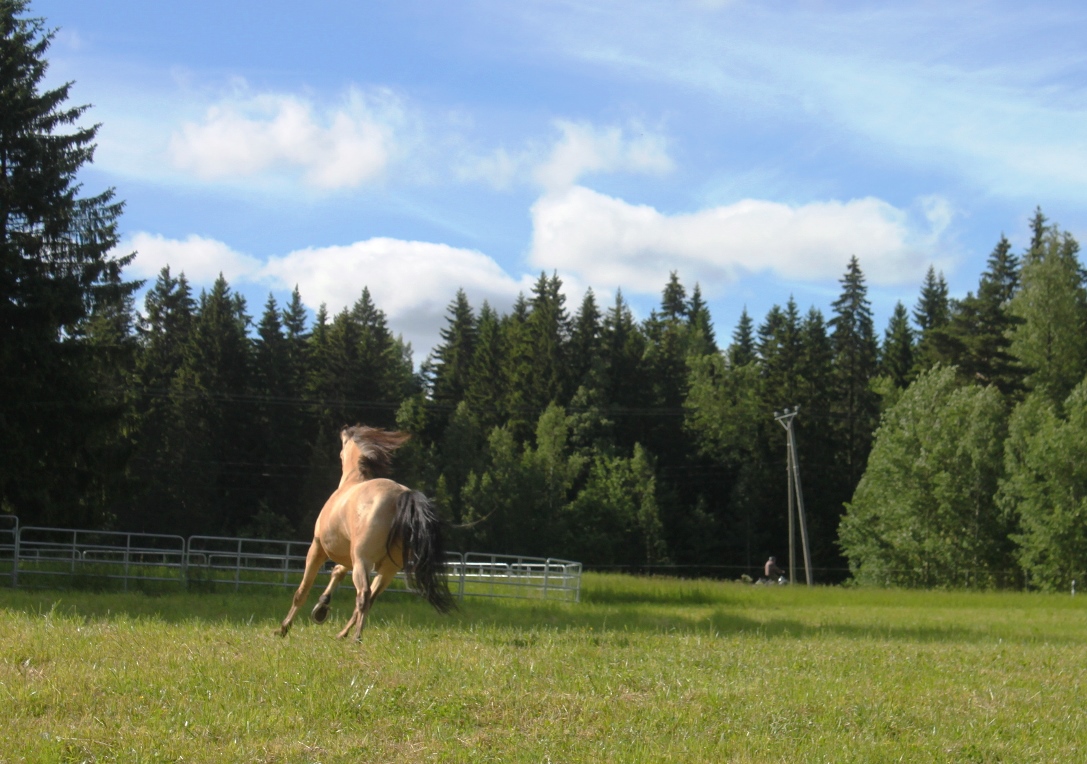 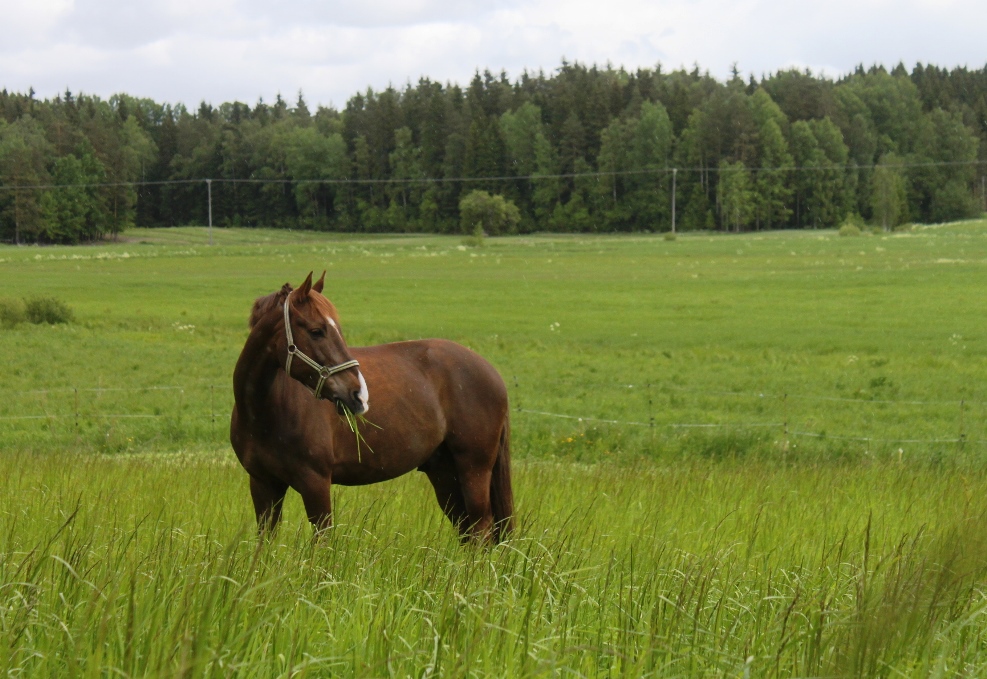 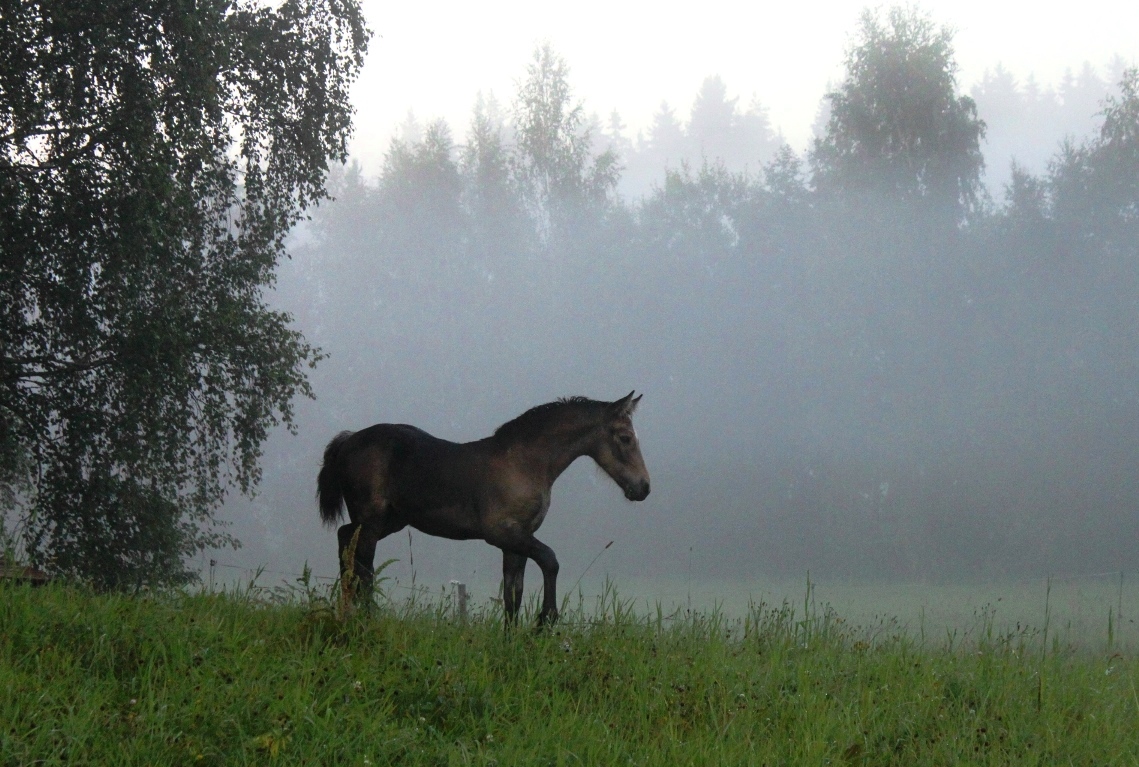 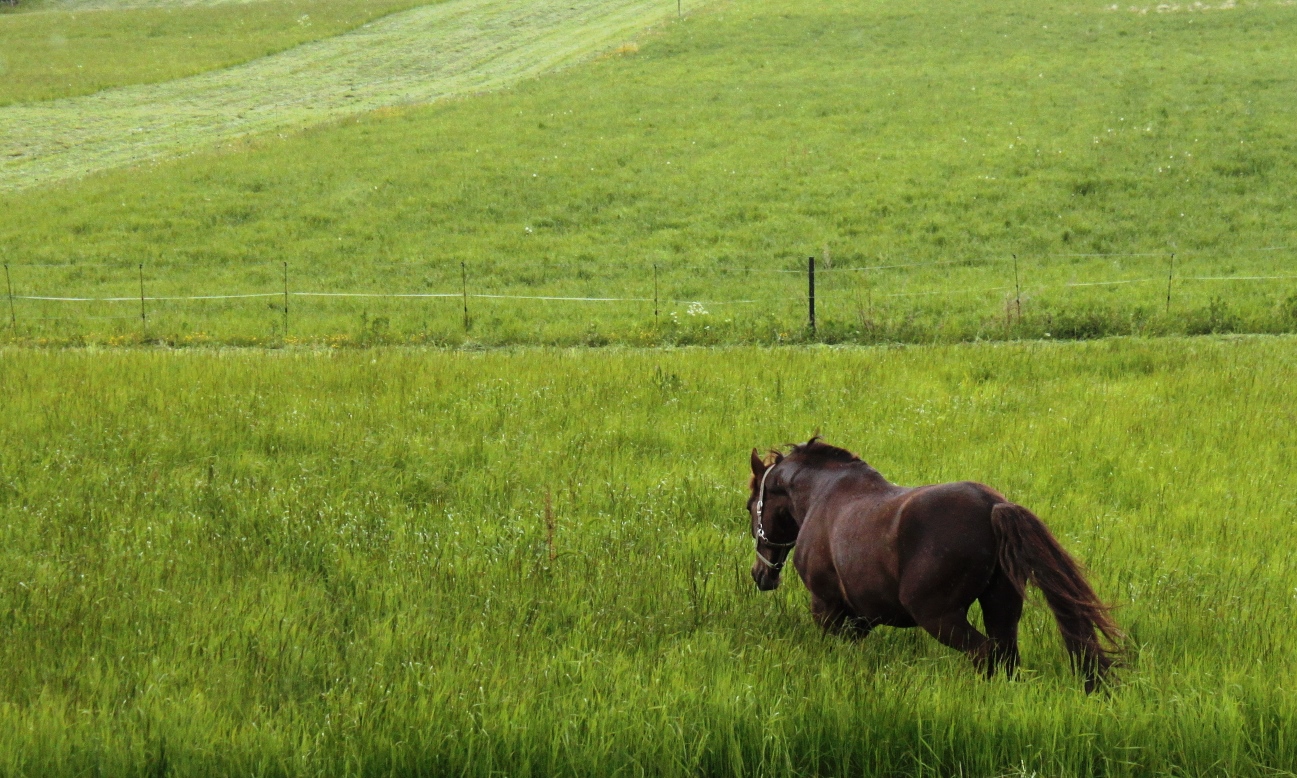 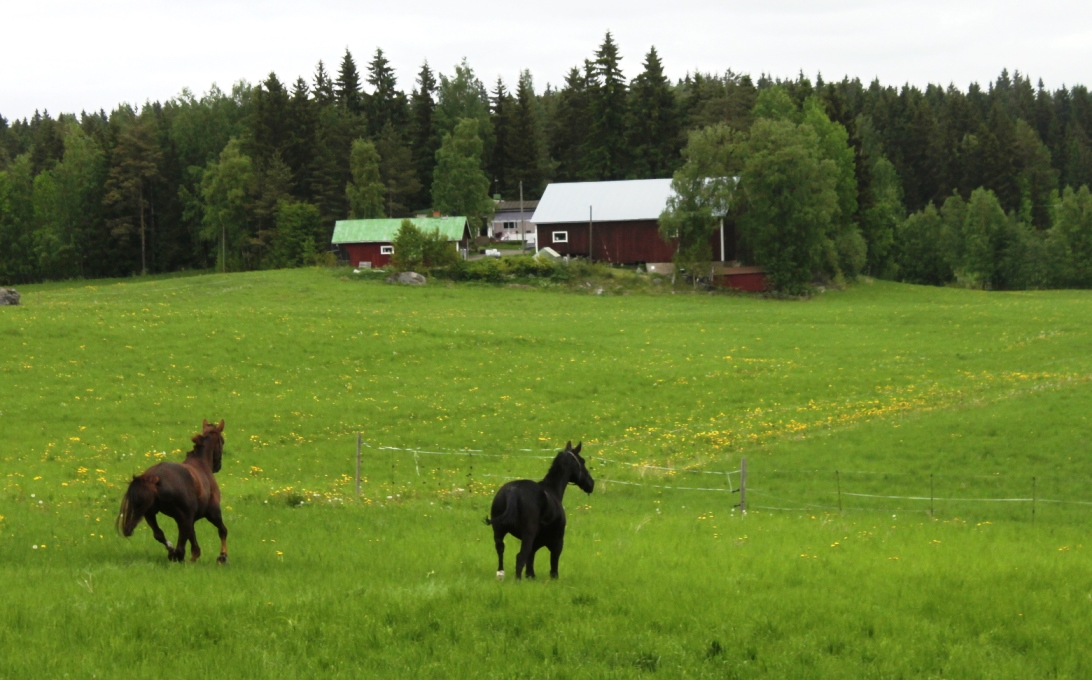 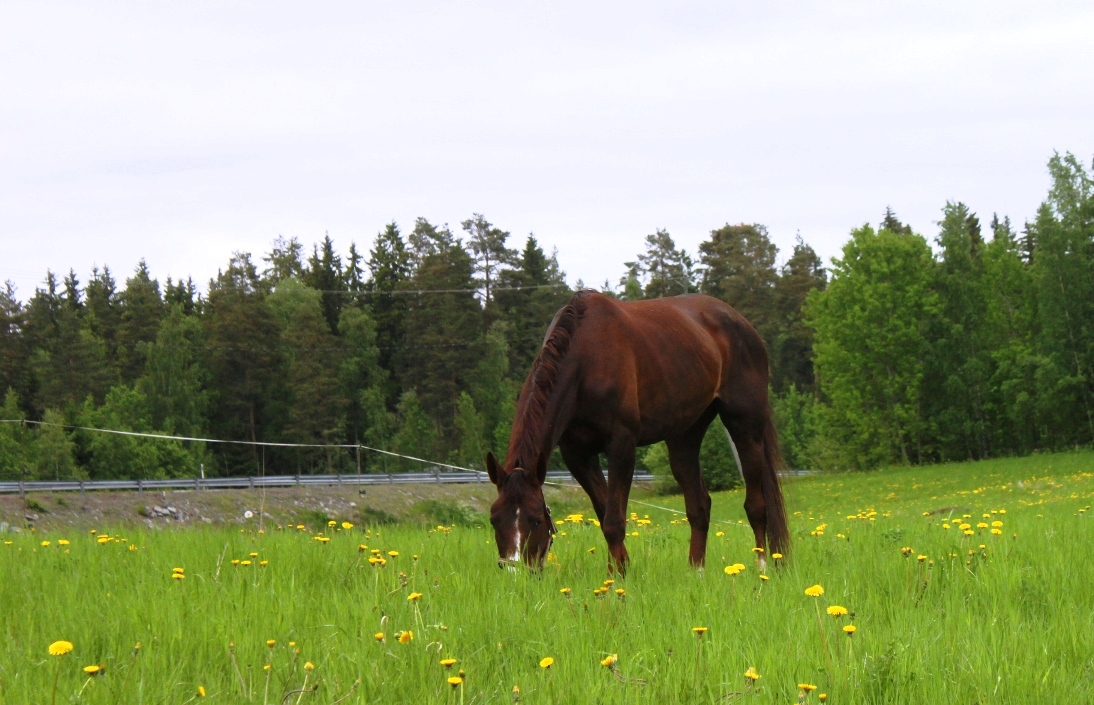 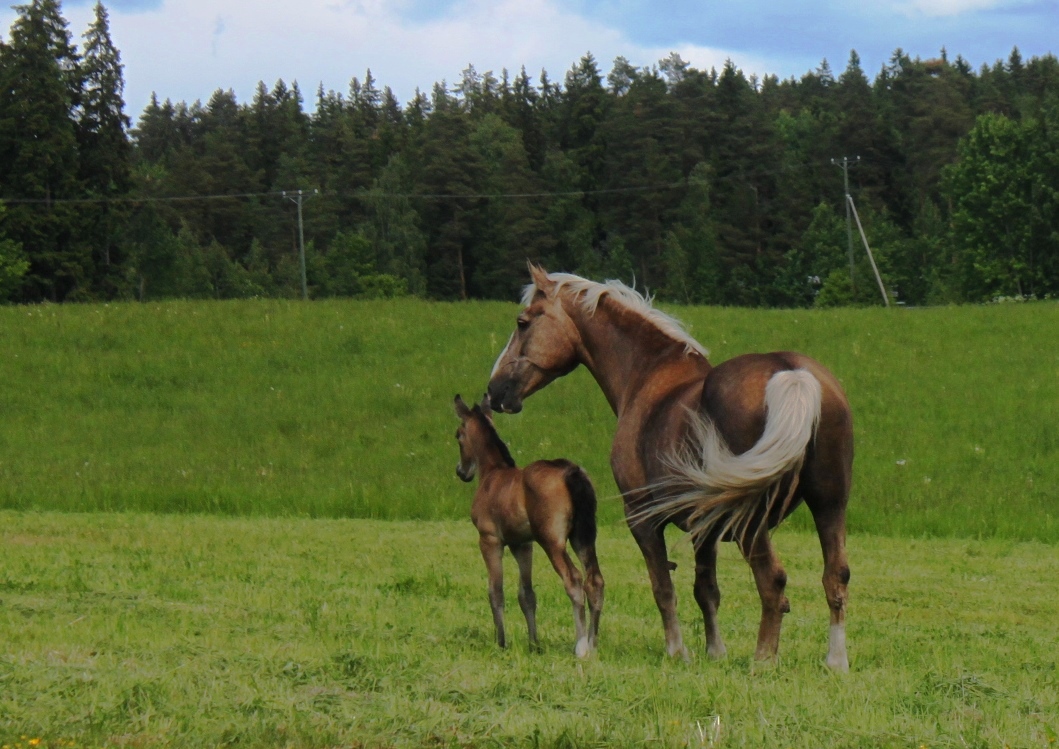 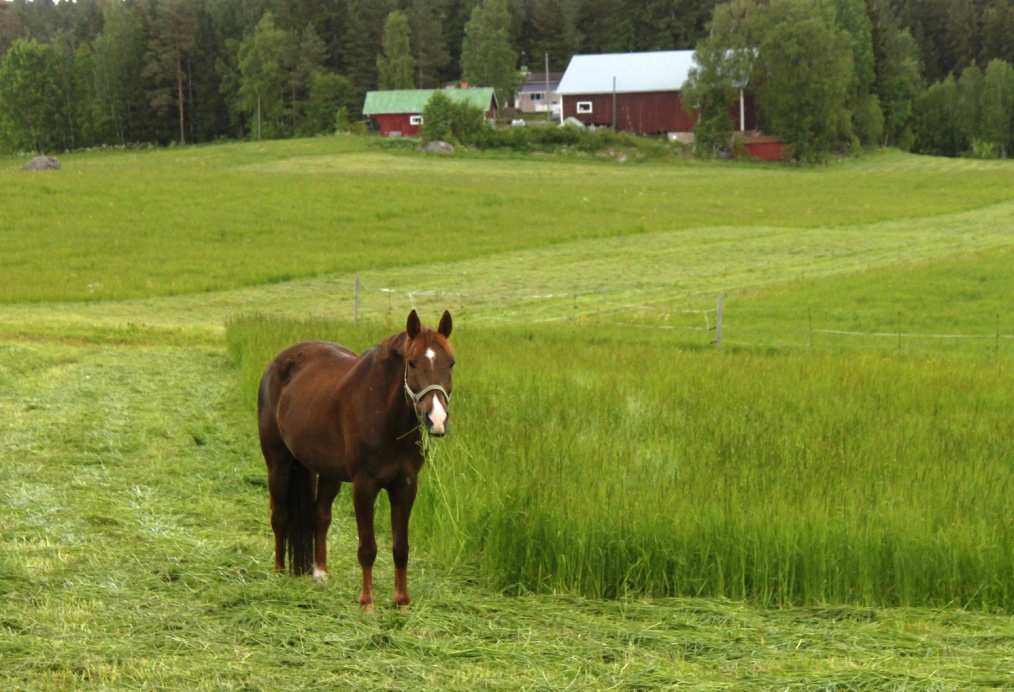 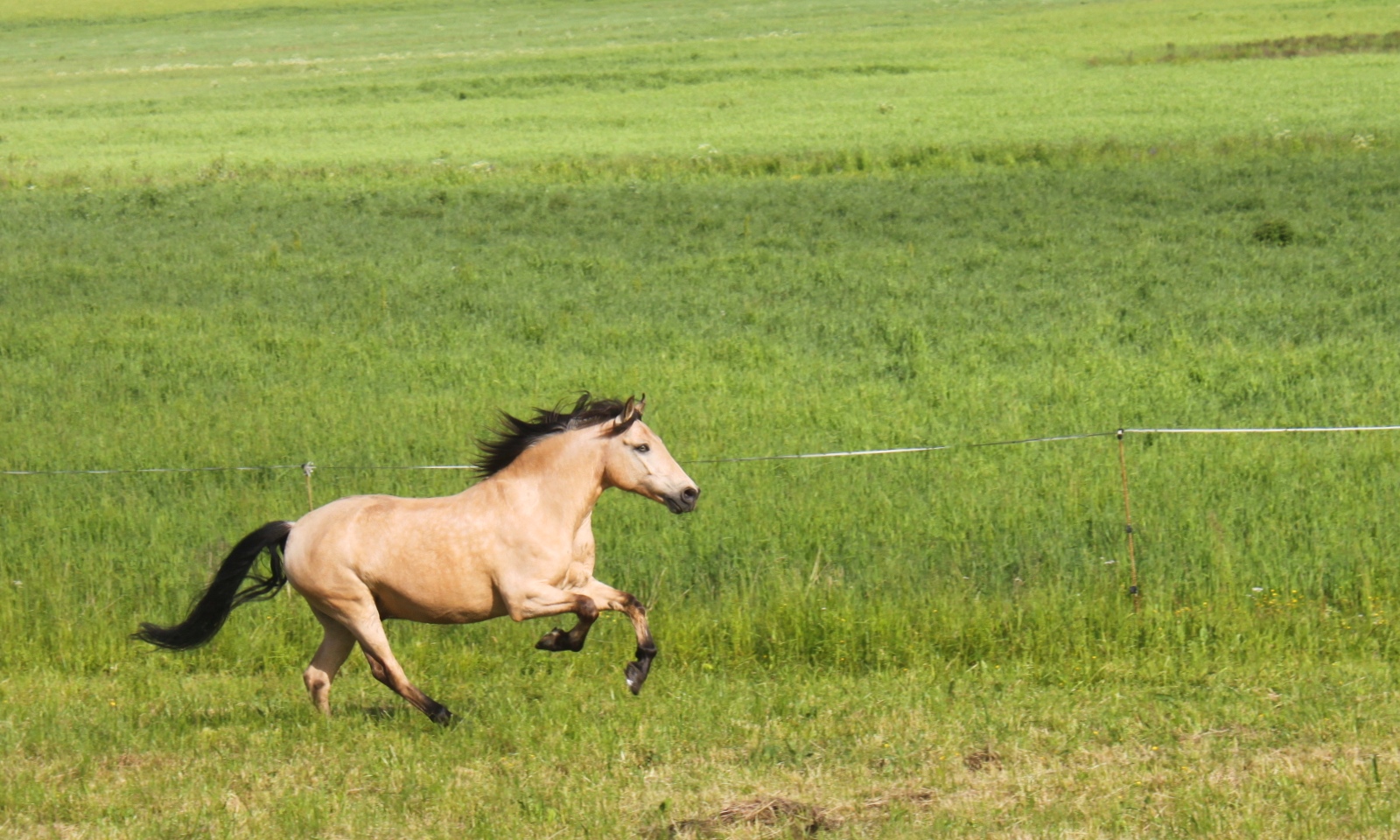